Freedom from Prejudice

January 2024

9th - 12th
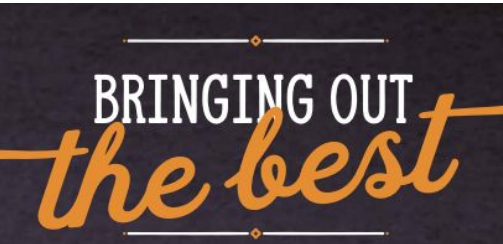 Definition: 
Despite differences, seek to understand those around you.
Discussion:
What does prejudice mean?
[Speaker Notes: NOTE: Teachers, please lead students beyond a discussion of race only; prejudice can take many forms. For example: socio-economic, disability, religion, gender, clicks, etc.]
Prejudice: (Prejudge)
Preconceived judgment or opinion; an adverse opinion formed without just grounds or before sufficient knowledge
An irrational attitude of hostility directed against an individual, a group, a race, or their supposed characteristics
Discussion:
When have you or someone you know experienced prejudice?

Have you or someone you know ever witnessed prejudice and intervened?
Insert District Video
Activity


Speed Friending
Houston, Tx
Speed Friending

DIRECTIONS:
Put students in two lines, (line 1, line 2) facing each other 
Students ask and answer the questions on the next slide for about 30-45 seconds per rotation (time with a timer or clock)
Students in line 1 move to the left.  Line 2 stays still.  
Ask and answer questions again
Repeat until back at beginning
[Speaker Notes: Teacher discretion - Feel free to shorten the time or lengthen to answer the questions, which questions are asked and answered, or the number of student rotations.]
Speed Friending
Questions 
How does your family celebrate a holiday?  
How do you spend your time outside of school? 
Describe your morning routine.  
Is there a religious tradition you practice? Please elaborate.
Reflection:
Share what you learned about a classmate 
Were you surprised at how much you had in common with someone else?
How does social media impact your thoughts on prejudice?
Discuss ways to create a community and school free from prejudice.
How do you respond when you are confronted with someone who is different?   
Do you find it hard to get to know people different from yourself? Why or why not?
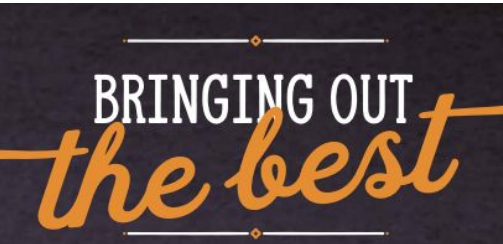 Exit Ticket: Stickit
On a sticky note, students write one thing they wish people knew about them, can be anonymous, and stick to the wall as they exit.